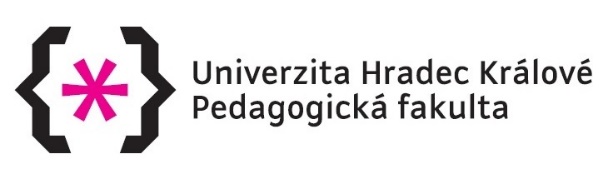 Univerzita Hradec KrálovéPedagogická fakultaCeloživotní vzdělávání
Programy celoživotního vzdělávání
Programy akreditované v systému dalšího vzdělávání pedagogických pracovníků (DVPP) pro akademický rok 2021/2022

Studium ke splnění kvalifikačních předpokladů 
 studium v oblasti pedagogických věd 
Pedagog volného času
Speciální pedagogika
Speciální pedagogika pro vychovatele, učitele odborného výcviku a praktického vyučování
Učitel odborného výcviku a učitel praktického vyučování
Učitel střední školy (tzv. pedagogické minimum)
probíhá akreditace nově pod názvem Studium v oblasti pedagogických věd
informace budou zveřejněny cca v únoru/březnu 2021
Vychovatel
Programy akreditované v systému dalšího vzdělávání pedagogických pracovníků (DVPP) pro akademický rok 2021/2022
studium pro asistenty pedagoga
Studium pro asistenty pedagoga

 studium pro ředitele škol a školských zařízení
Studium pro ředitele škol a školských zařízení, přihláška
- Zahájení studia se předpokládá v letním semestru ak. roku 2021/2022
Programy akreditované v systému dalšího vzdělávání pedagogických pracovníků (DVPP) pro akademický rok 2021/2022
studium k rozšíření odborné kvalifikace
 Získání způsobilosti vykonávat přímou pedagogickou činnost na jiném druhu školy nebo na jiném stupni školy
Český jazyk pro střední školy (způsobilost k výuce na jiném druhu školy)
Francouzský jazyk pro střední školy (způsobilost k výuce na jiném druhu školy)
Německý jazyk pro střední školy (způsobilost k výuce na jiném druhu školy)
Ruský jazyk pro střední školy (způsobilost k výuce na jiném druhu školy)
 Získání způsobilosti vyučovat další předměty
Anglický jazyk pro 2. stupeň základních škol (způsobilost k výuce dalšího předmětu)
Anglický jazyk pro střední školy (způsobilost k výuce dalšího předmětu)
Český jazyk pro 2. stupeň základních škol (způsobilost k výuce dalšího předmětu)
Český jazyk pro střední školy (způsobilost k výuce dalšího předmětu)
Etická výchova pro 2. stupeň základních škol (způsobilost k výuce dalšího předmětu)
Francouzský jazyk pro střední školy (způsobilost k výuce dalšího předmětu)
Ruský jazyk pro střední školy (způsobilost k výuce dalšího předmětu)
Programy akreditované v systému dalšího vzdělávání pedagogických pracovníků (DVPP)
studium ke splnění dalších kvalifikačních předpokladů
Studium k výkonu specializovaných činností – prevence sociálně patologických jevů
Studium pro výchovné poradce, potvrzení o délce pedagogické praxe

studium k prohlubování odborné kvalifikace
Anglický jazyk pro 1. stupeň základních škol
Čeština pro žáky/studenty s jiným mateřským jazykem
Ostatní programy celoživotního vzdělávání
programy orientované na výkon povolání nebo zájmově (včetně Univerzity třetího věku).
pedagogicko-psychologický základ (se zaměřením na vzdělávání):
výuka 4 semestry
intenzivní 1-semestrální kurz - přihlášky do 15. ledna 2021
vyrovnávací kurz výchov a praxe v mateřské škole
Přihlášky se podávají elektronickou formou, při podání přihlášky uchazeč uhradí administrativní poplatek 500 Kč.Přílohy přihlášky: originál dokladu o zaplacení poplatku, ověřená kopie dokladu o dosaženém vzdělání.
Kontakty:
Proděkan pro rozvoj, CŽV, legislativu a projekty PaeDr. Jindřich Vedlich, Ph.D. – tel. 603 451 233, jindrich.vedlich@uhk.cz
Bc. Izabela Chaloupková, DiS. – tel. 493 331 148,izabela.chaloupkova@uhk.cz
Ing. Irena Komárková – tel. 493 331 169, irena.komarkova@uhk.cz  
Ing. Petra Paulovičová – petra.paulovicova@uhk.cz
https://www.uhk.cz/cs/pedagogicka-fakulta/studium/celozivotni-vzdelavani/nabidka-programu-celozivotniho-vzdelavani
Univerzita třetího věku
Nabídka přednášek, programů a kurzů
Cyklus přednášek: 1x měsíčně (4x zimní semestr /ZS/ a 4x letní semestr /LS/)
Kurzy: 24 hodin ZS a 24 hodin LS
Jazykové kurzy 
Angličtina
Němčina
Francouzština
Italština
Španělština
Univerzita třetího věku
Moderní technologie
Základní kurz práce na PC
Pokročilá práce na PC
Počítačová grafika
Digitální fotografie a video
Univerzita třetího věku
Umění a historie
Památky UNESCO
Umění české renesance
Dějiny módy
Tajemství obrazů
Osobnosti českého výtvarného umění 20. století
Výtvarné kurzy
Olejomalba
Textilní tvorba
Kresba, malba,…
Univerzita třetího věku
Psychologie 
Pohybová aktivita 
Fyzika (Člověk, příroda, vesmír) 
Ekologie 
Finance
a další
Univerzita třetího věku
Víceleté programy 
Návaznost programu v dalším akademickém roce (obsáhlejší téma - aktuálně např. Umělecké poklady vybraných evropských měst)
Není podmínka nastoupit do dalšího ročníku, každý rok se platí zvlášť
Univerzita třetího věku
Výuka
Probíhá dle rozvrhu Pondělí - Pátek cca od 9 - 18 hodin (říjen až květen)
Zpravidla v rozsahu 2 vyučovacích hodin týdně (jazyky), některé kurzy se konají ve větších výukových blocích buď 6x nebo 8x za semestr.
Přijímací ani vstupní testy se nekonají, každý si vybere kurz/kurzy dle svého uvážení.
Přihláška
Nabídka kurzů na nový akademický rok se zveřejňuje koncem letního semestru stávajícího akademického roku (duben/květen) na webových stránkách a v tištěné podobě přímo na fakultě.
Přihláška je po zveřejnění nabídky kurzů k dispozici na webových stránkách i v tištěné podobě také přímo na fakultě.
Univerzita třetího věku
Podmínky pro přijetí
Hlásit se mohou zájemci seniorského věku (tj. po dosažení věku spojeného s přiznáním starobního důchodu), invalidní důchodci a lidé v předčasném důchodu.
Pokud se kapacita programů a kurzů do určitého data nenaplní, mohou se přihlásit i zájemci ve věku od 55 let.
Vyplněná a podepsaná přihláška.
Uhrazený účastnický poplatek za program, kurz, přednáškový cyklus.
Poplatek za přednáškový cyklus  - 400 Kč za celý akademický rok
Poplatek za programy a kurzy - zpravidla 800 Kč za celý akademický rok, výtvarné kurzy 	cca 1500 - 1800 Kč za akademický rok (je zde započítán materiál, výtvarné potřeby atd.)
Pokud se kurz nenaplní - nabídneme přihlášeným posluchačům přesun do jiného ještě nenaplněného kurzu, pokud si žádný nevyberou, vracíme peníze zpět na účet/složenku.
Univerzita třetího věku
Ukončení
Absolventi PROGRAMU A KURZU získají osvědčení o absolvování programu/kurzu
Absolventi Přednáškových cyklů žádné osvědčení nedostávají
Kontakt: Ing. Iveta Uncajtiková – tel. 493 331 170, iveta.uncajtikova@uhk.cz